CIAT CIS101A
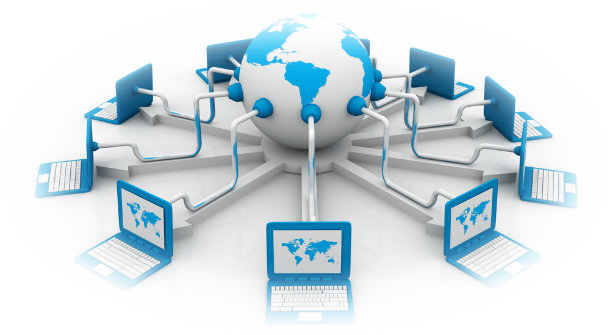 Week 4 - Class 2
Networking - Continued
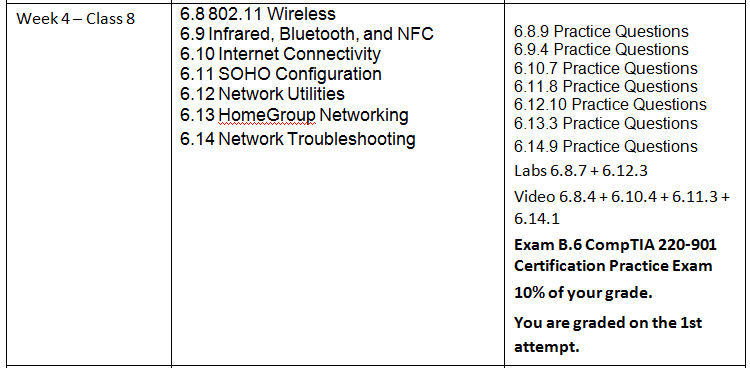 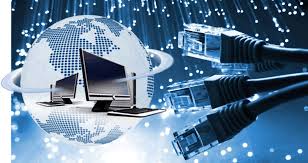 CIAT CIS101A
IEEE 802 Networking Committee

802.3 – Ethernet
802.4 – Token Bus
802.5 – Token Ring
802.11 – Wireless (Wi-Fi)
CIAT CIS101A
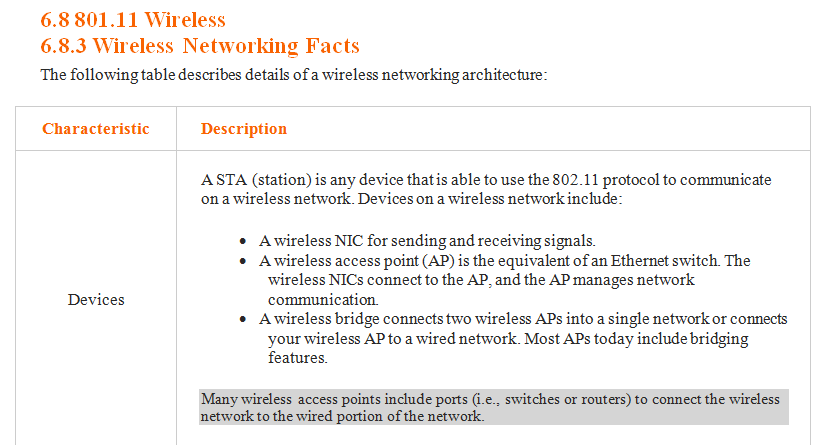 CIAT CIS101A
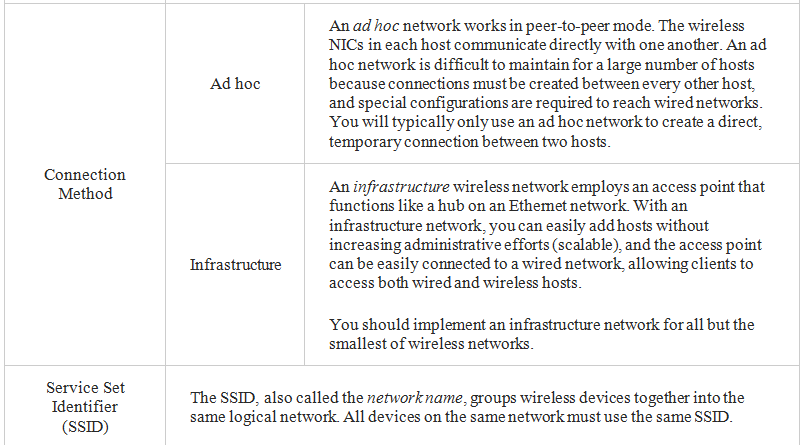 CIAT CIS101A
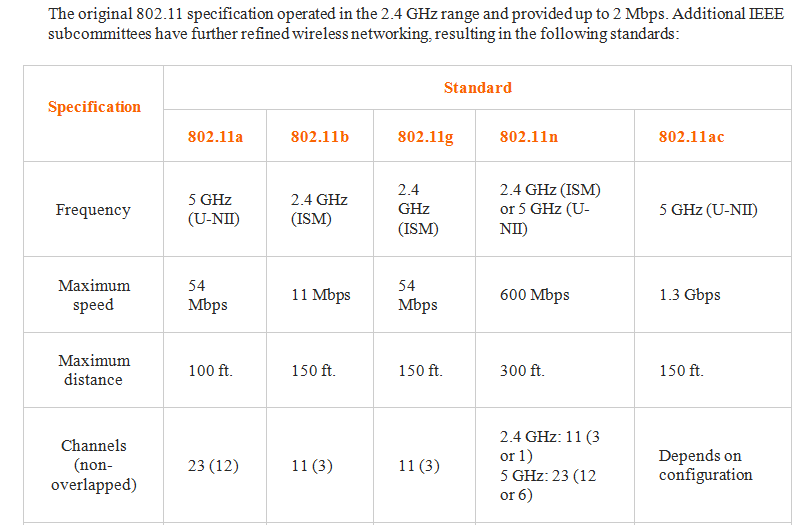 CIAT CIS101A
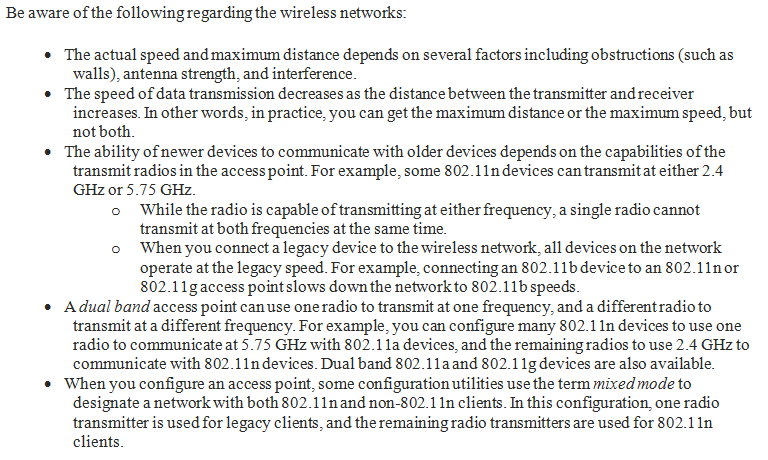 CIAT CIS101A
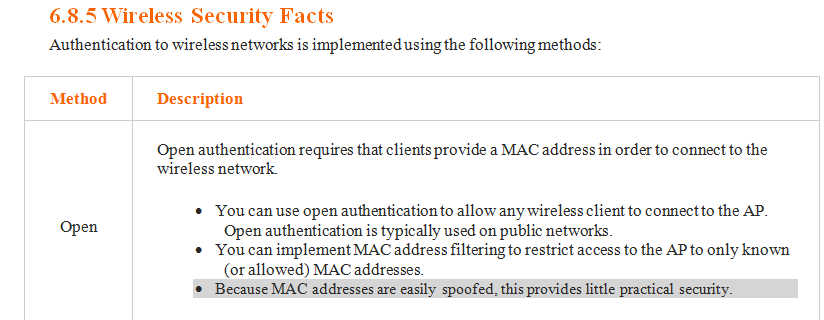 CIAT CIS101A
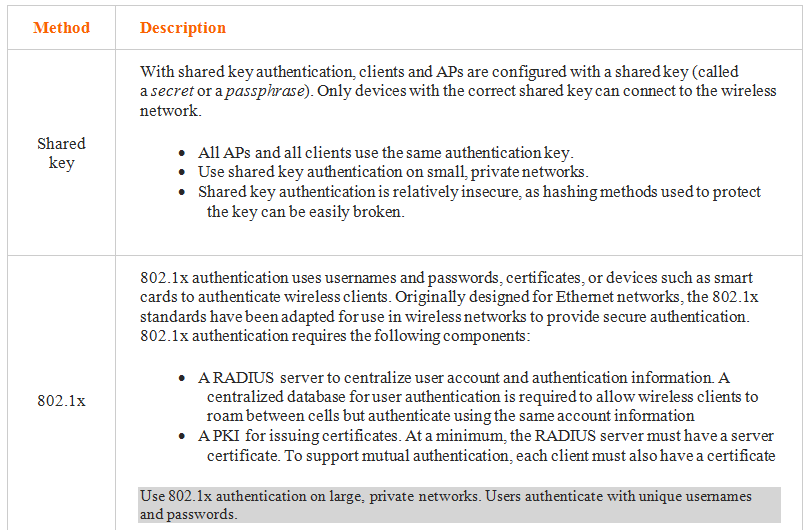 CIAT CIS101A
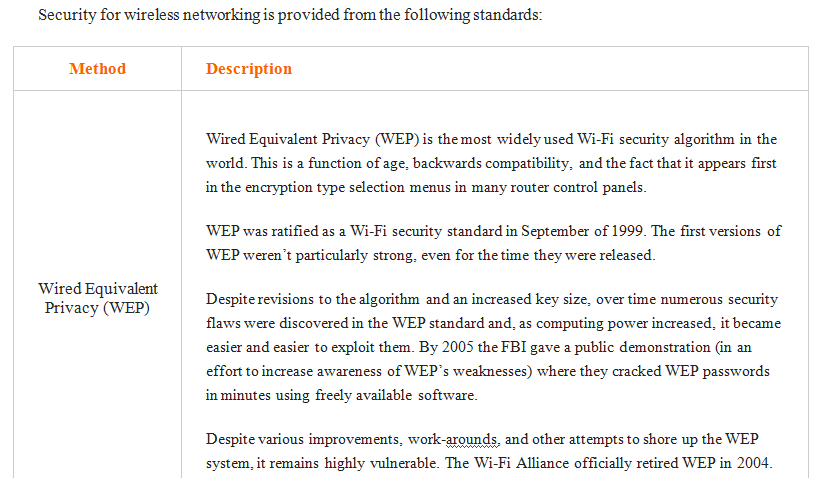 CIAT CIS101A
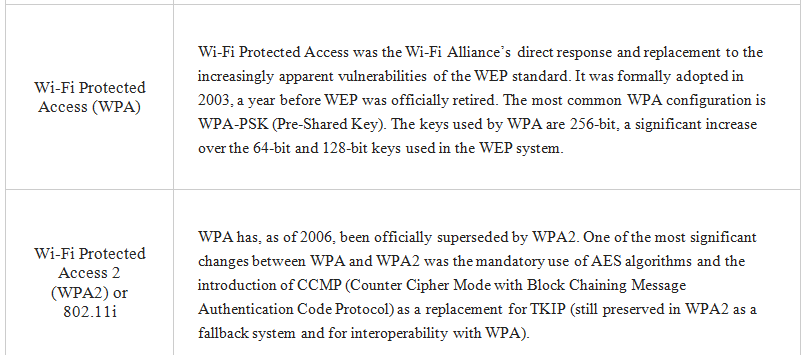 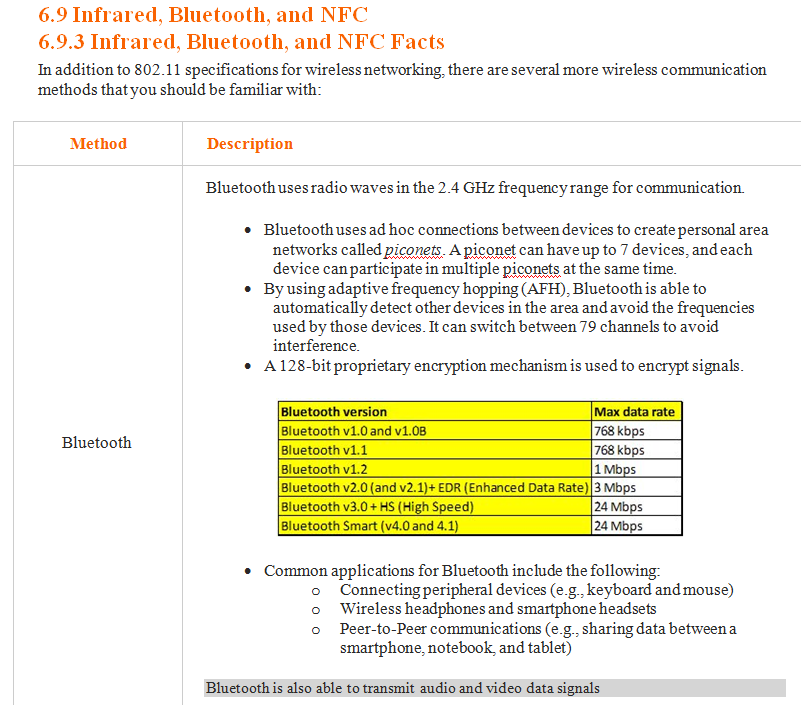 CIAT CIS101A
CIAT CIS101A
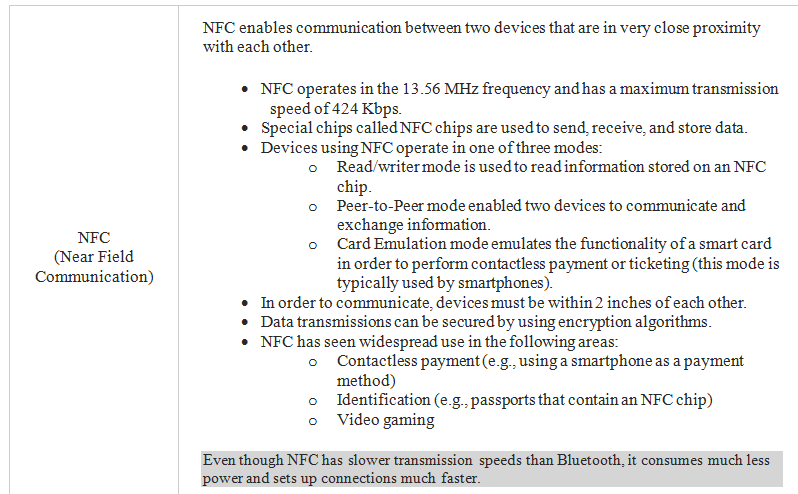 CIAT CIS101A
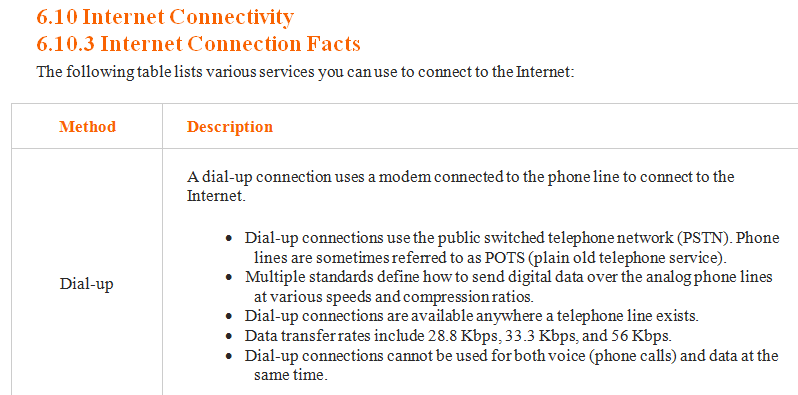 CIAT CIS101A
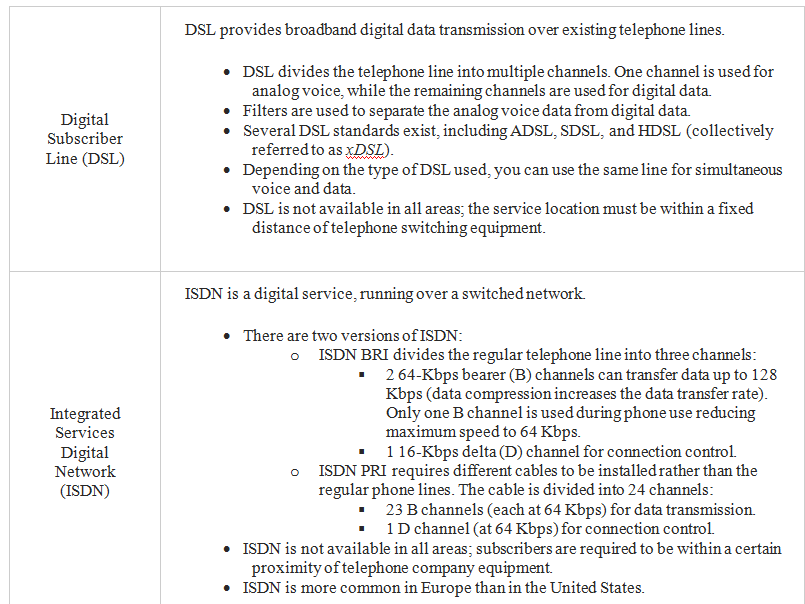 CIAT CIS101A
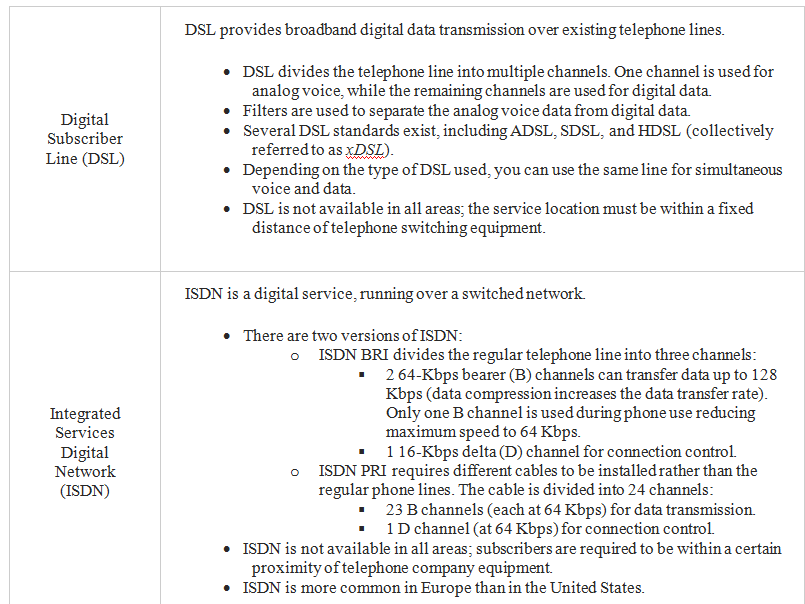 CIAT CIS101A
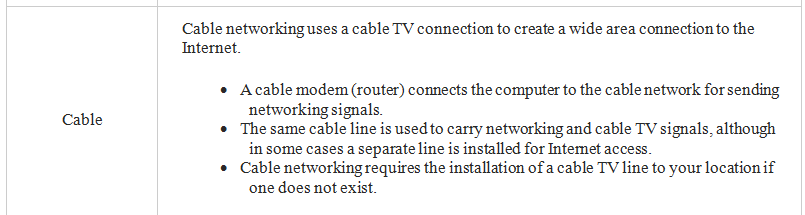 CIAT CIS101A
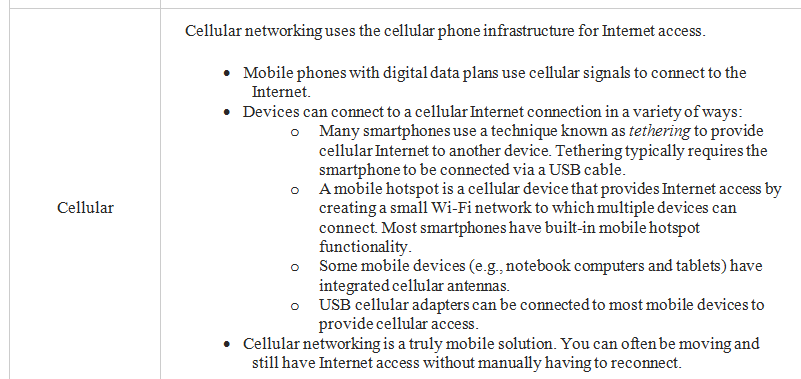 CIAT CIS101A
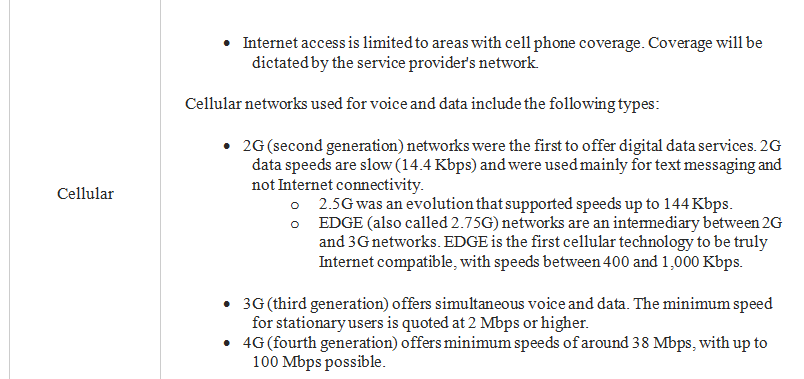 CIAT CIS101A
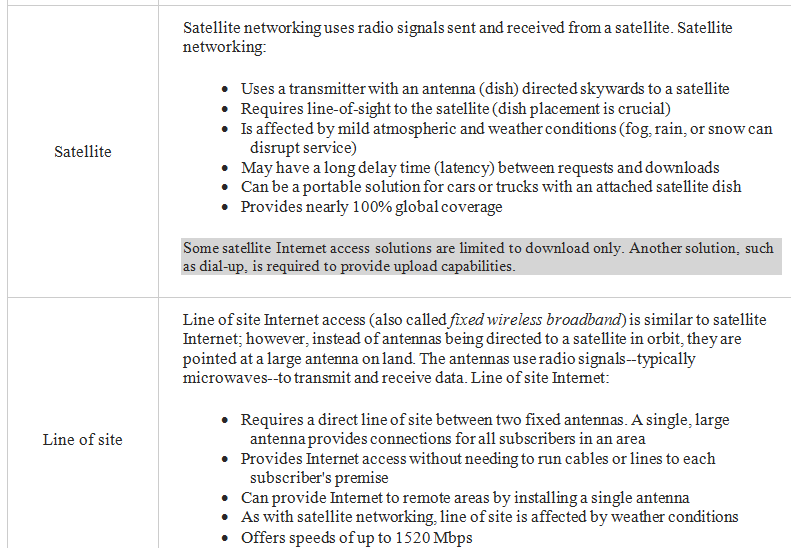 CIAT CIS101A
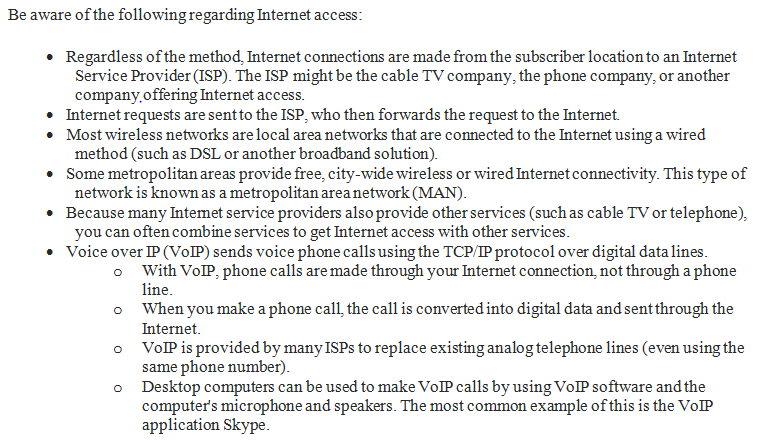 CIAT CIS101A
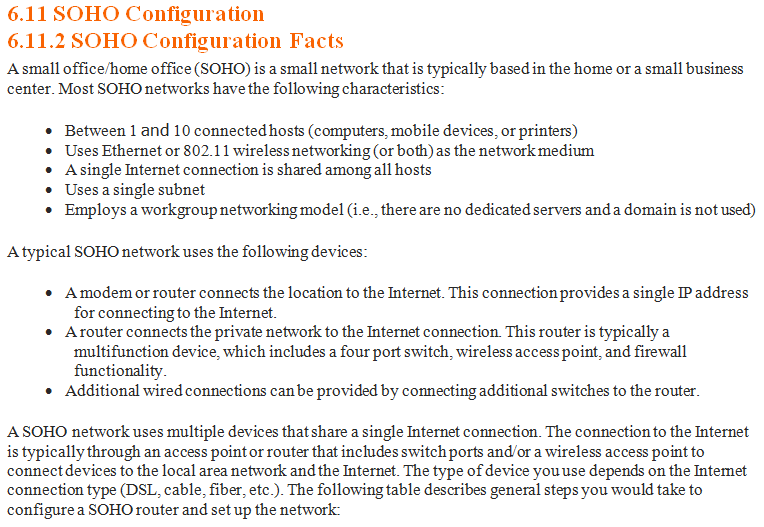 CIAT CIS101A
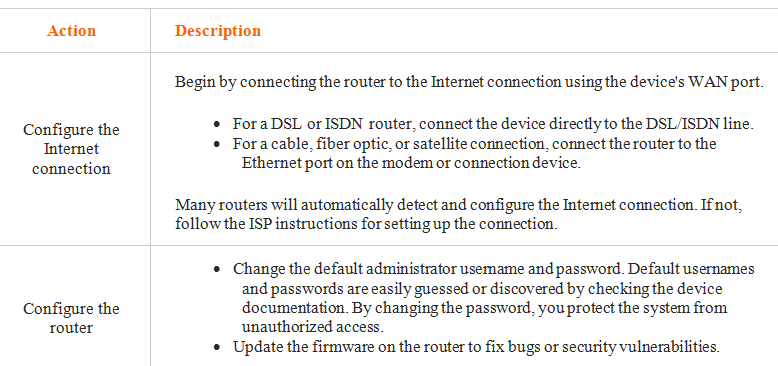 CIAT CIS101A
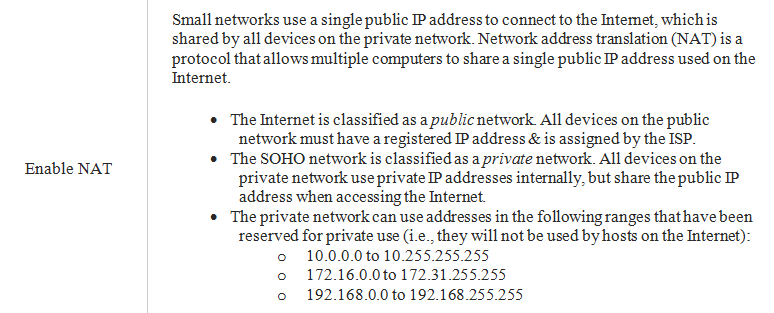 CIAT CIS101A
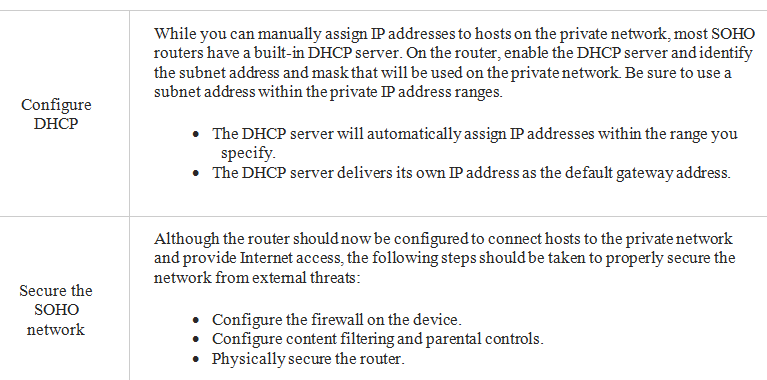 CIAT CIS101A
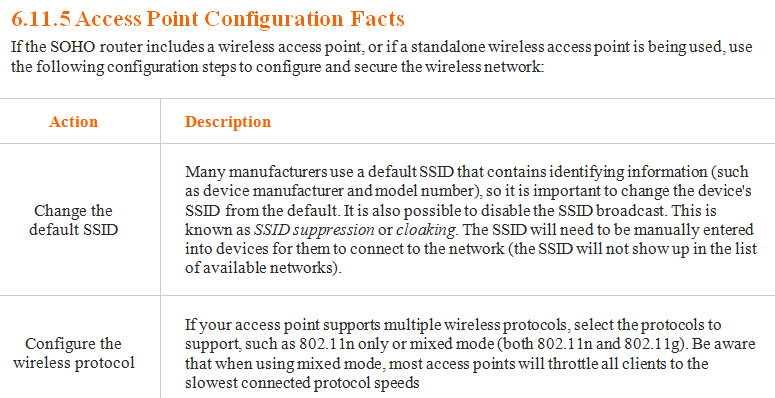 CIAT CIS101A
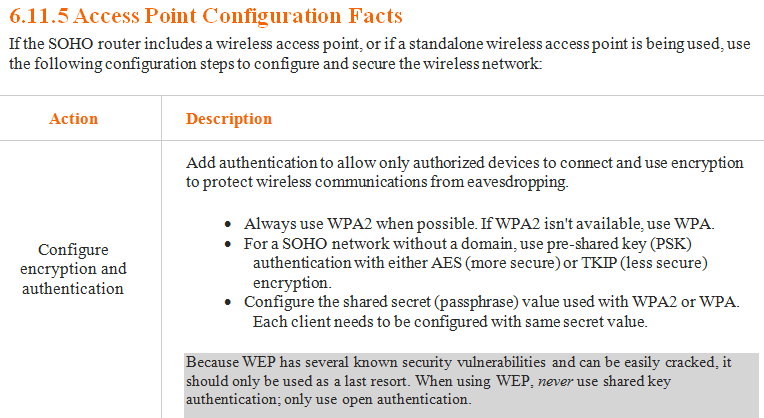 CIAT CIS101A
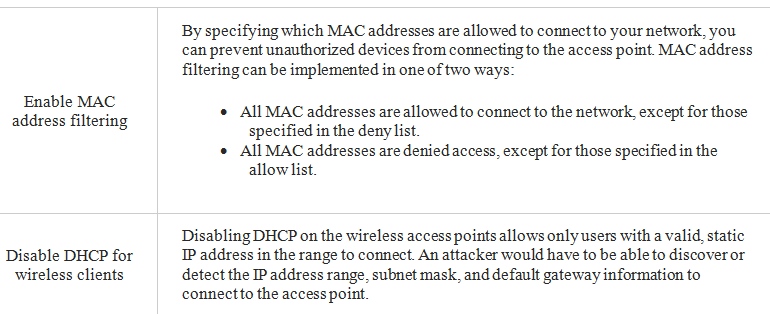 CIAT CIS101A
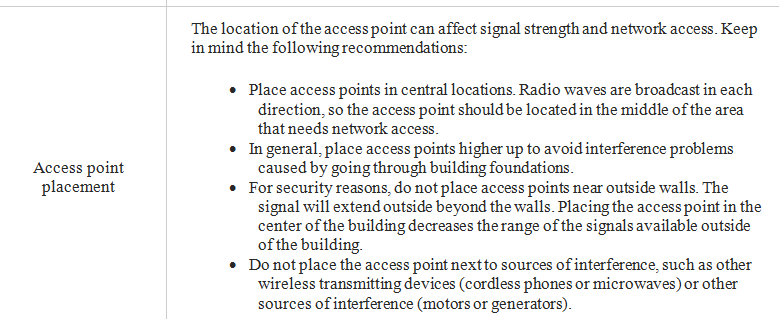 CIAT CIS101A
Network Utilities
IPCONFIG
PING
TRACERT
NSLOOKUP
NETSTAT
NBTSTAT
TELNET
SSH
CIAT CIS101A
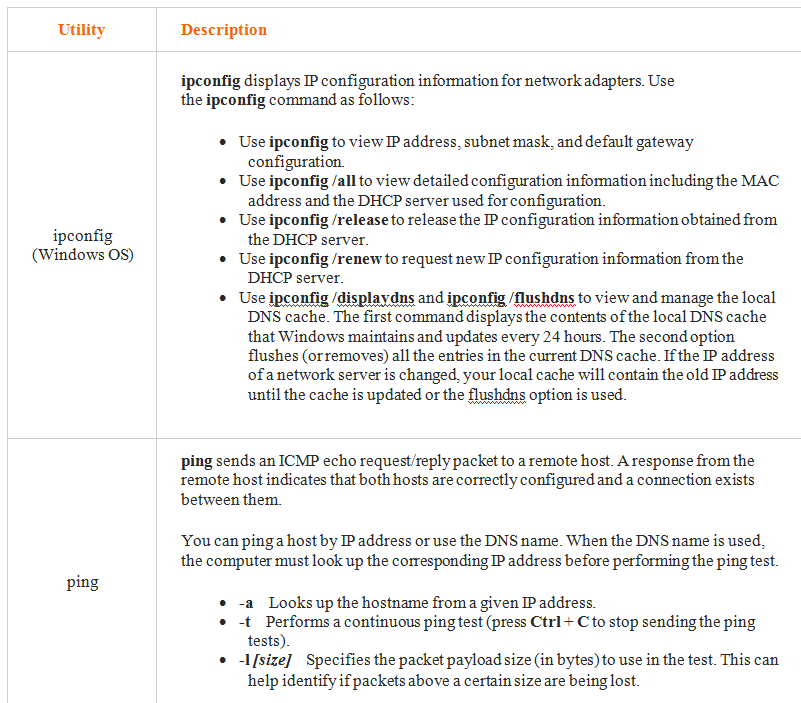 CIAT CIS101A
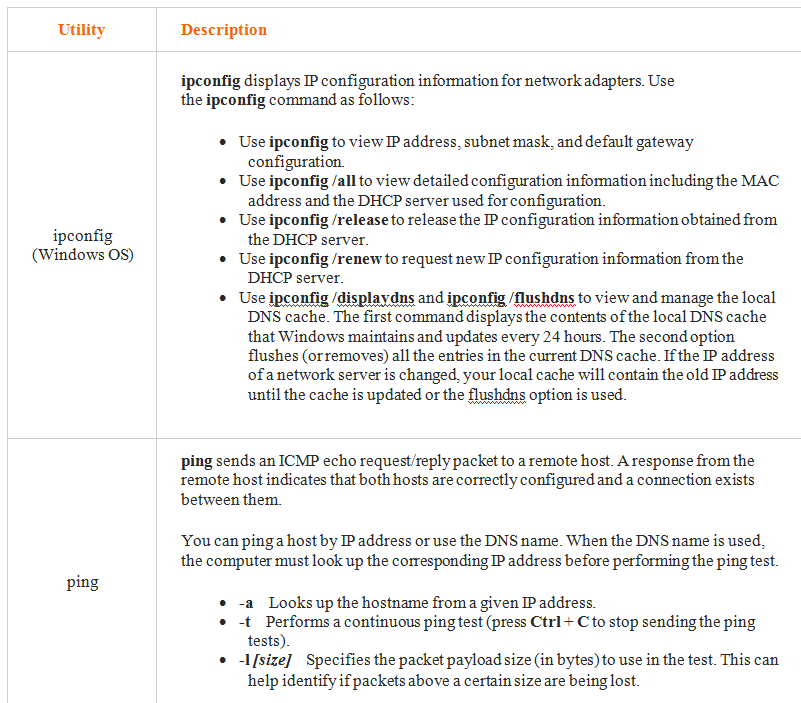 CIAT CIS101A
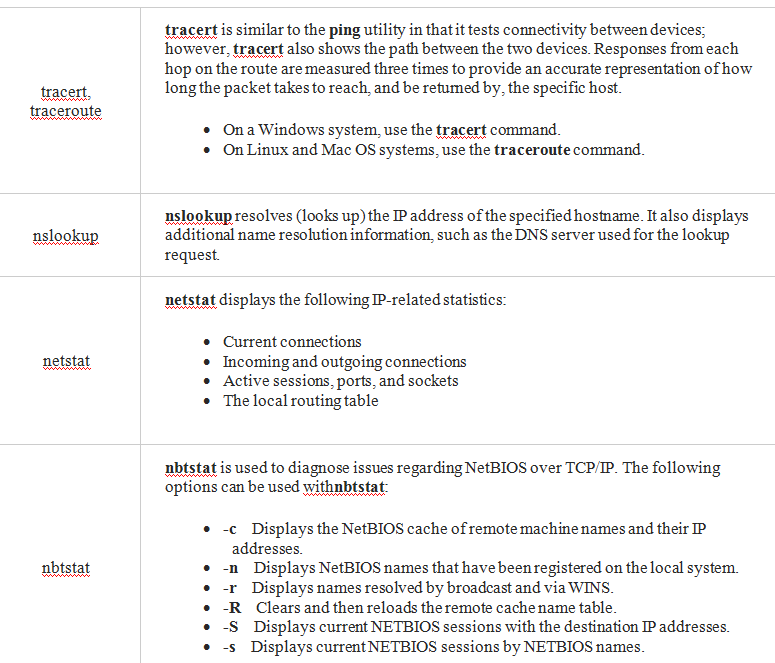 CIAT CIS101A
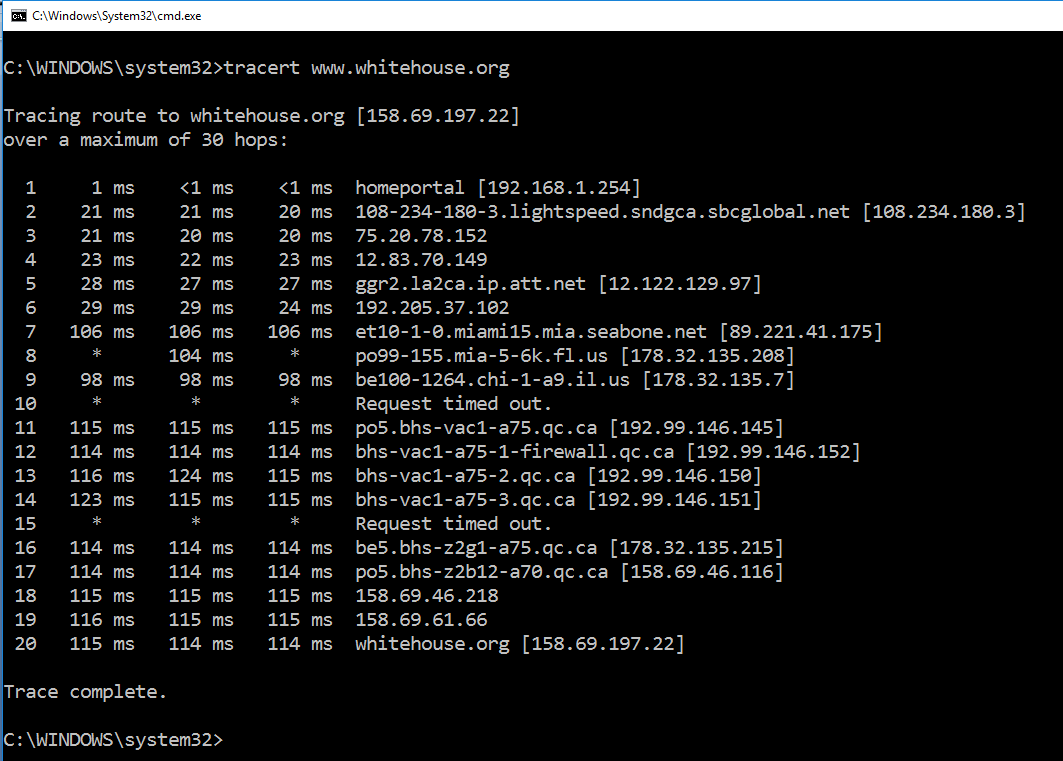 CIAT CIS101A
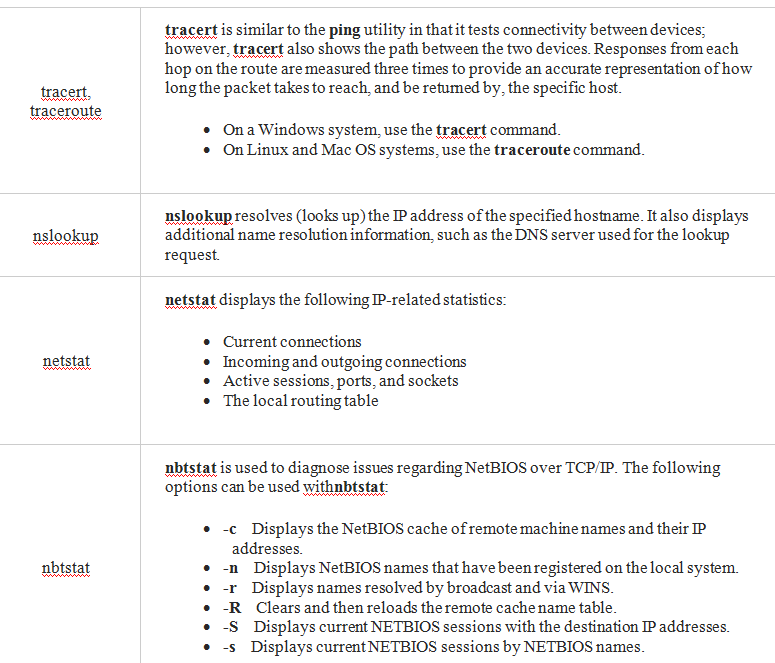 CIAT CIS101A
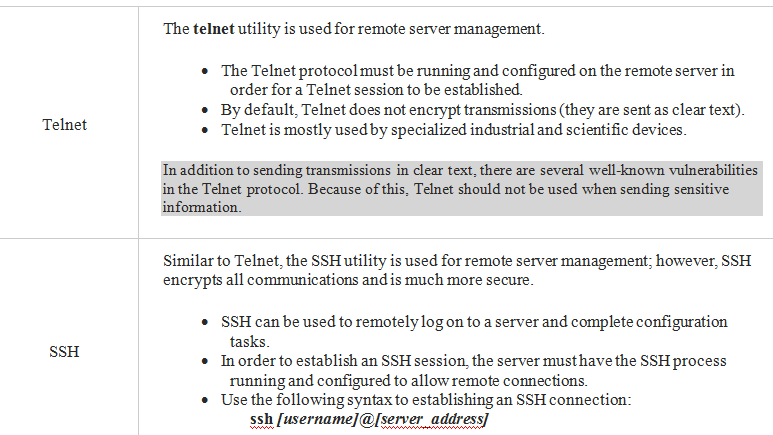 CIAT CIS101A
End of lesson